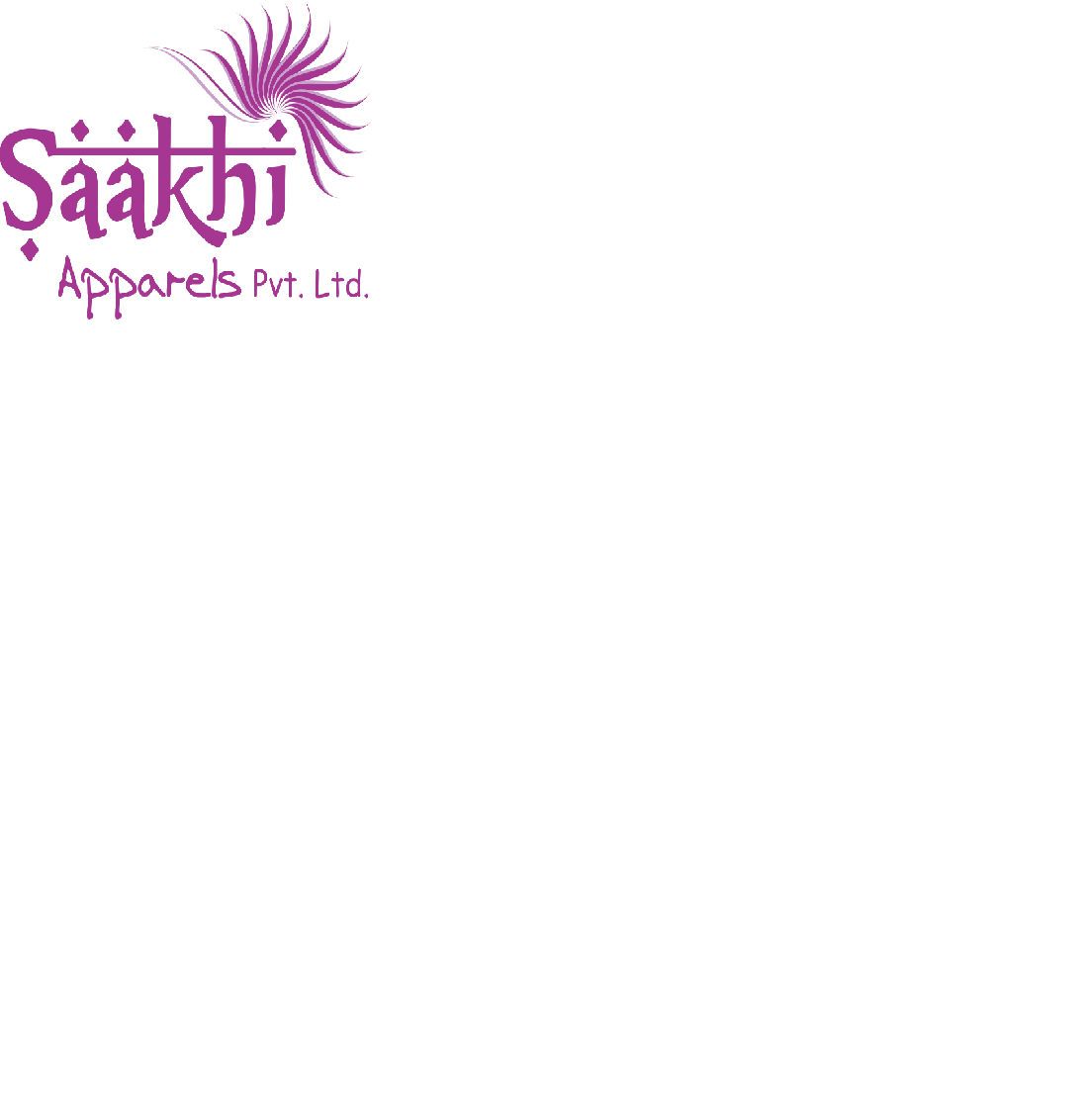 Good Morning
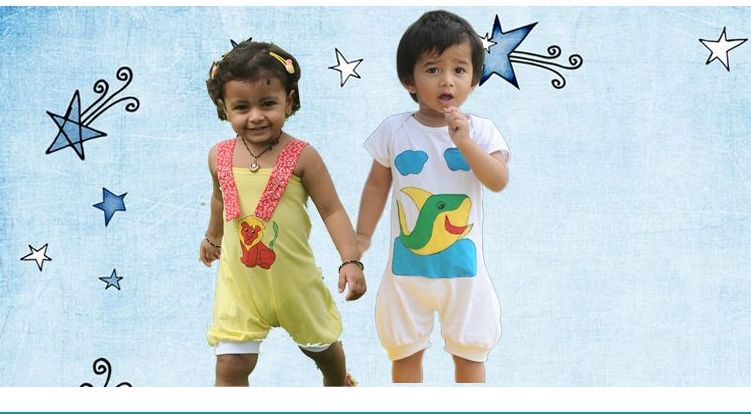 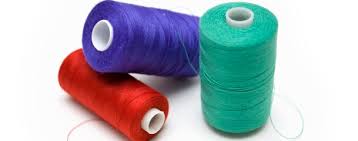 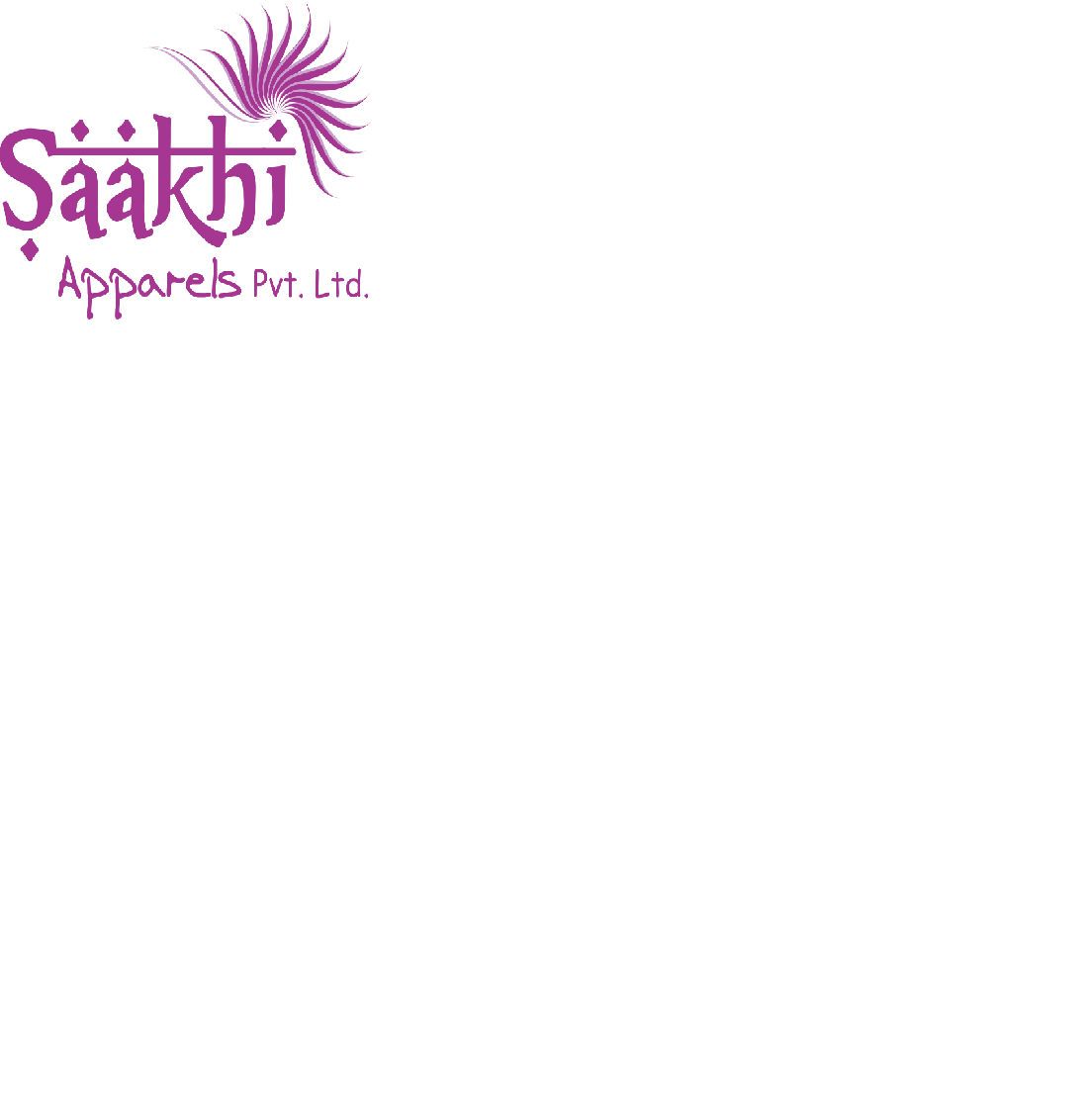 Saakhi Apparels Pvt. Ltd. is a kids ready made garments manufacturing company with a separate unit of Job work. It is a Mumbai based company with a production  unit at Bhilai ,CG. 		   Company's main motive is to provide best quality outfits  by creating unique designs using soft cotton fabric at the best price for domestic market. Your comfort is the ultimate goal, the entire SAPL team is working 24*7 for.
SAPL is proud to share that it is a 100% women oriented company, founded in 2012, on more than 15000 sq. ft. area, having all lady workers, with a vision to expand the production unit up to  2.5 acres soon.
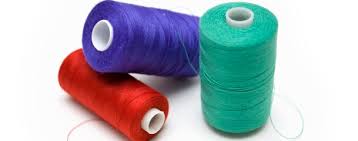 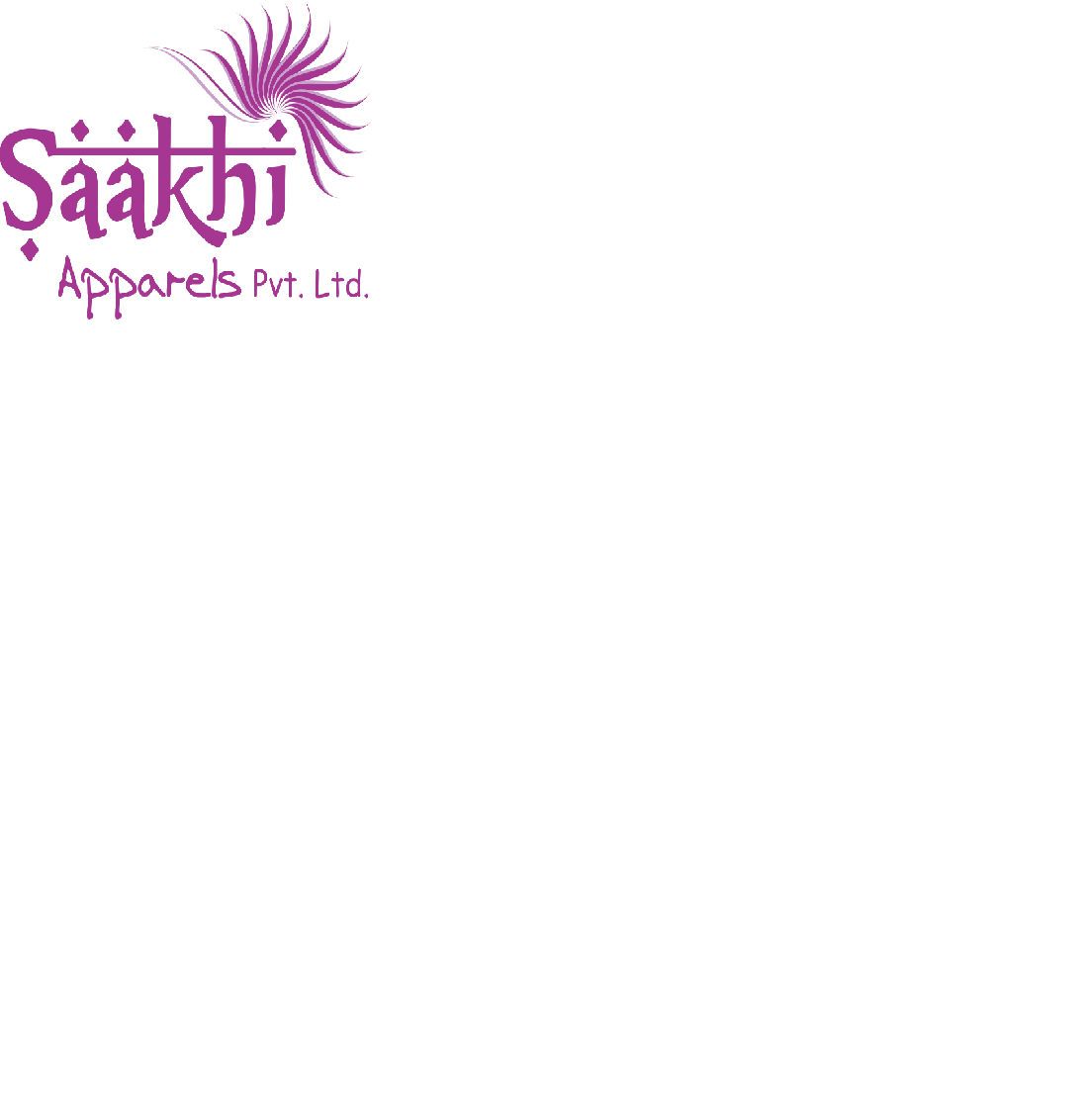 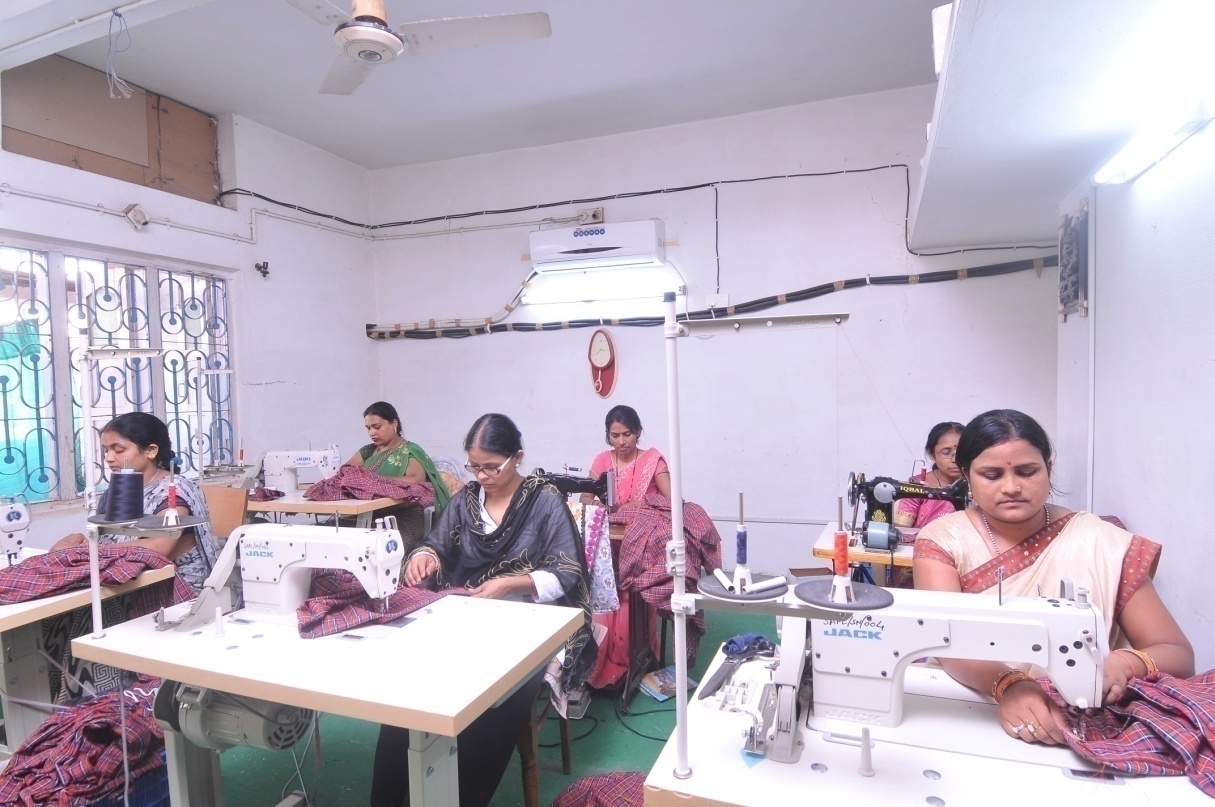 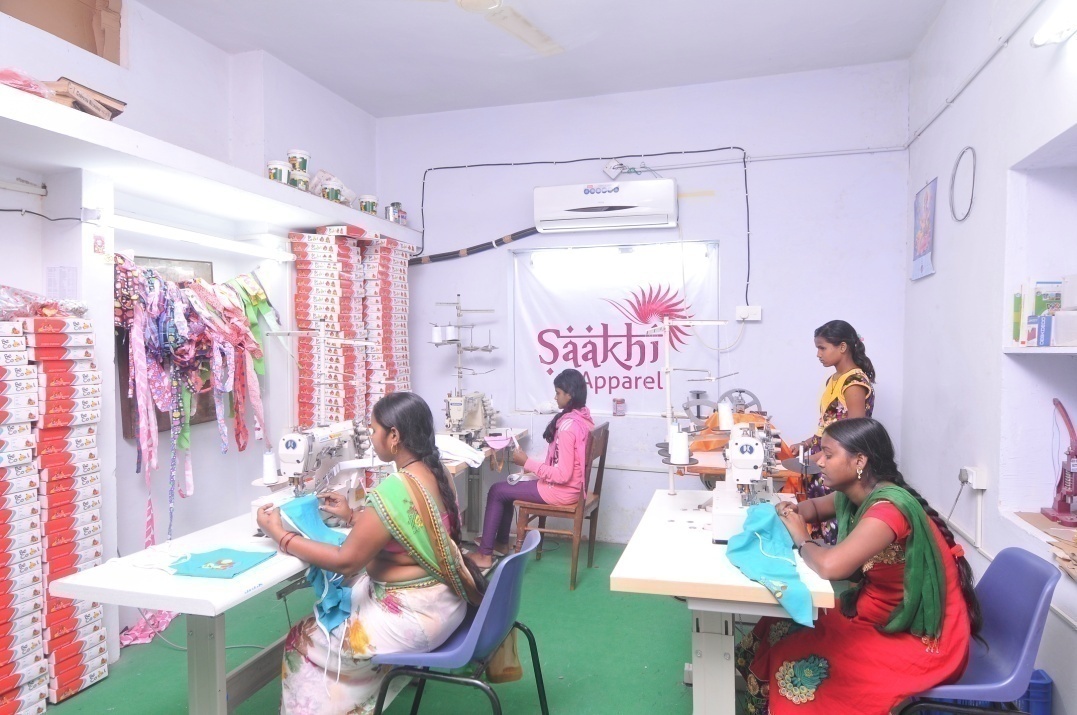 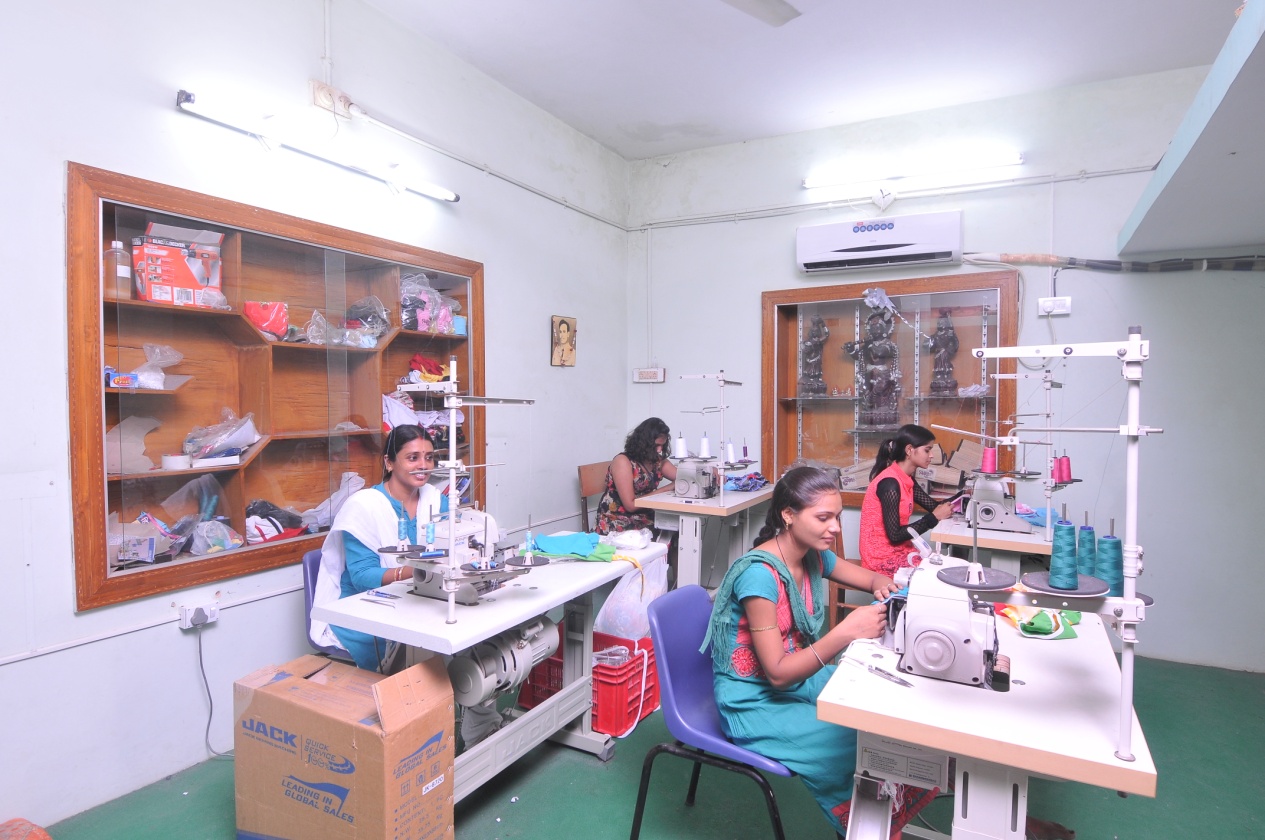 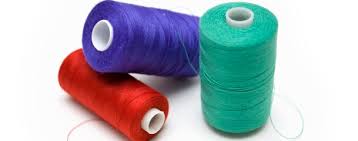 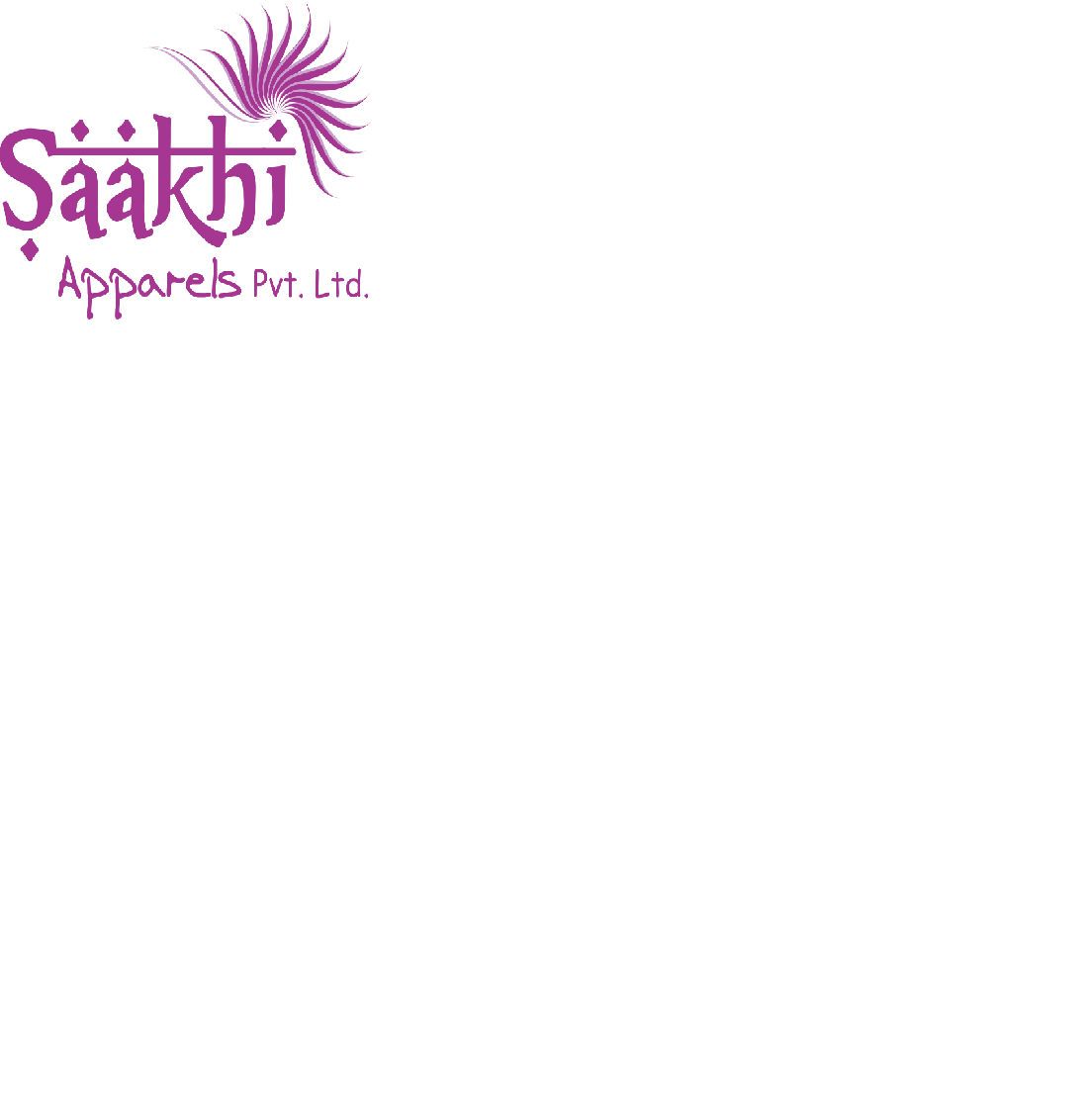 We Deal With Following Sectors For job work:


School/College Uniforms

Staff/Worker’s Uniforms

Hotel/ Hospital Supplies

Vardi [NCC/Police/BSF/CISF]
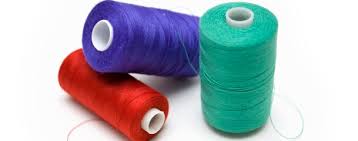 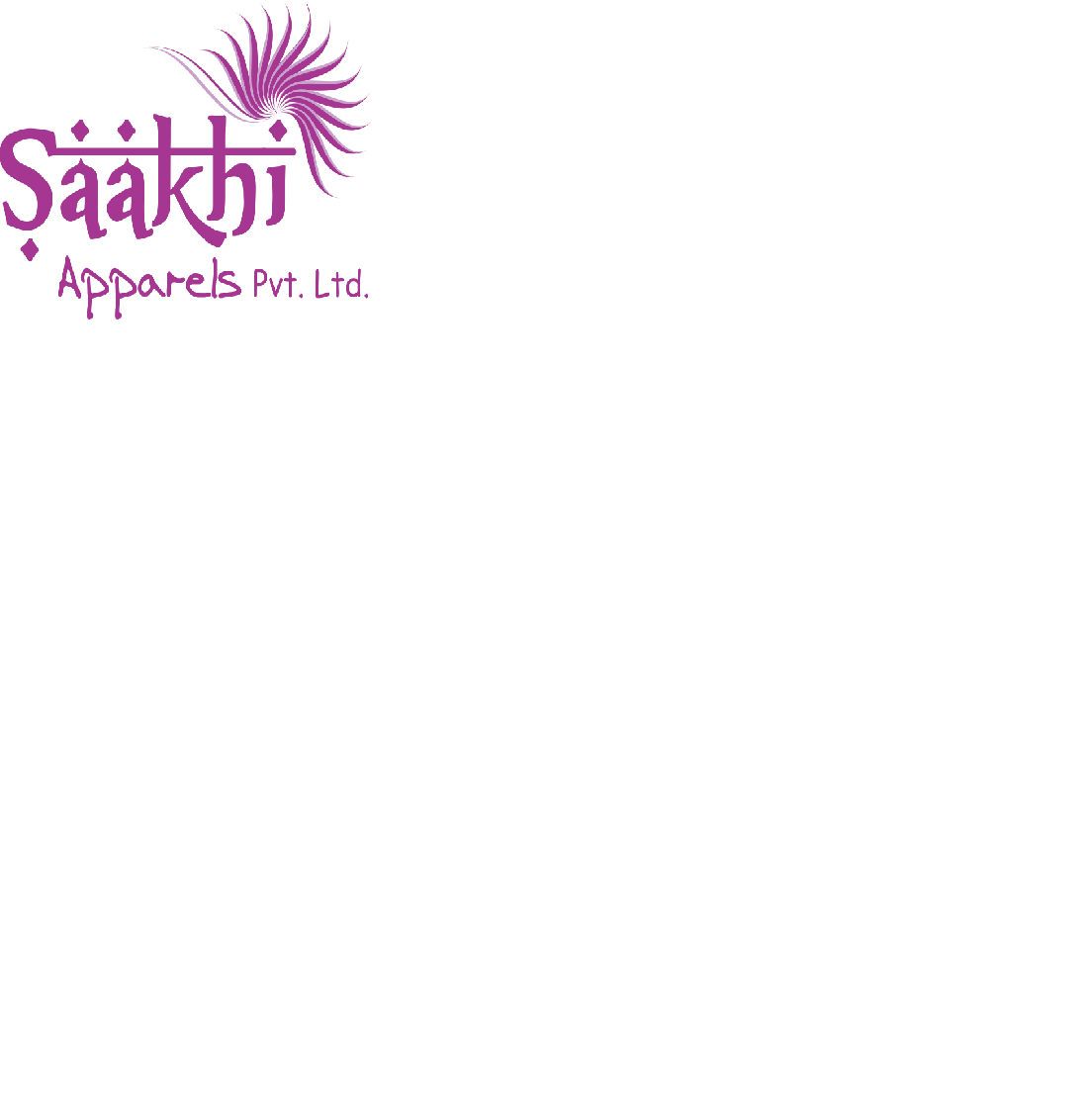 School/College Uniforms
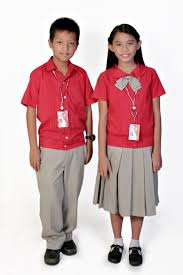 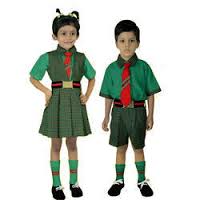 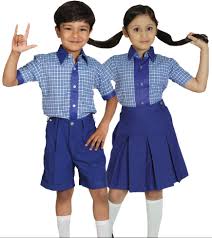 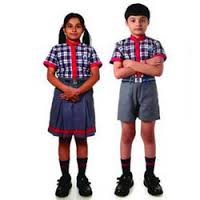 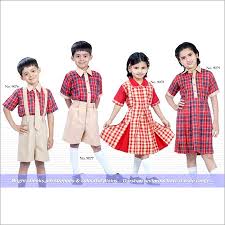 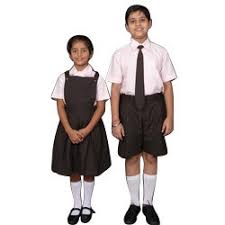 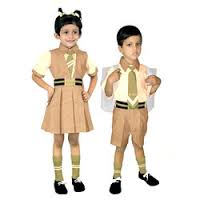 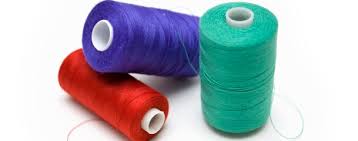 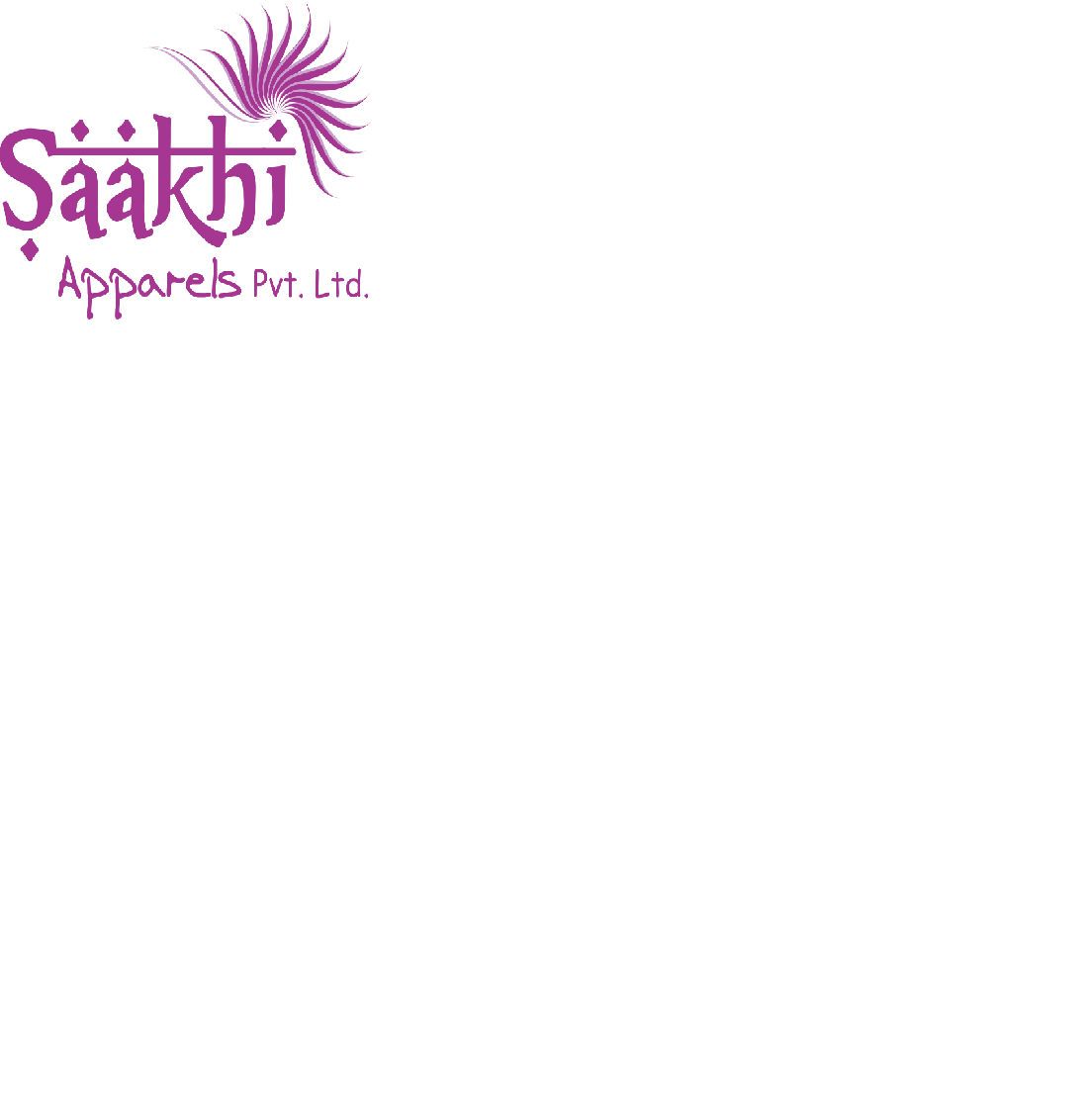 Staff/Worker’s Uniforms
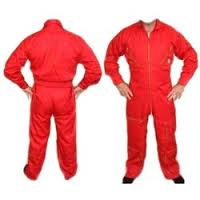 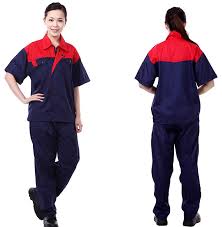 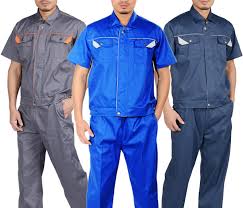 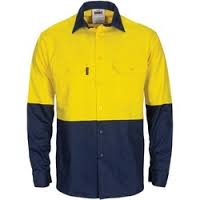 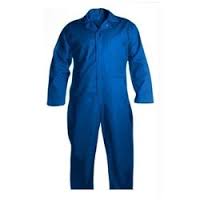 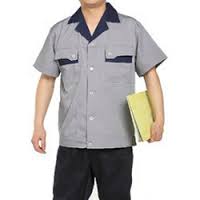 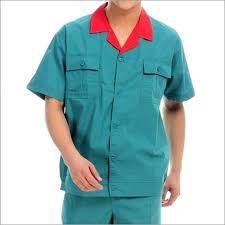 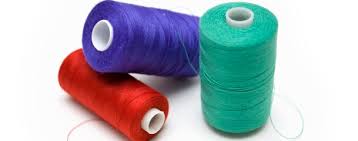 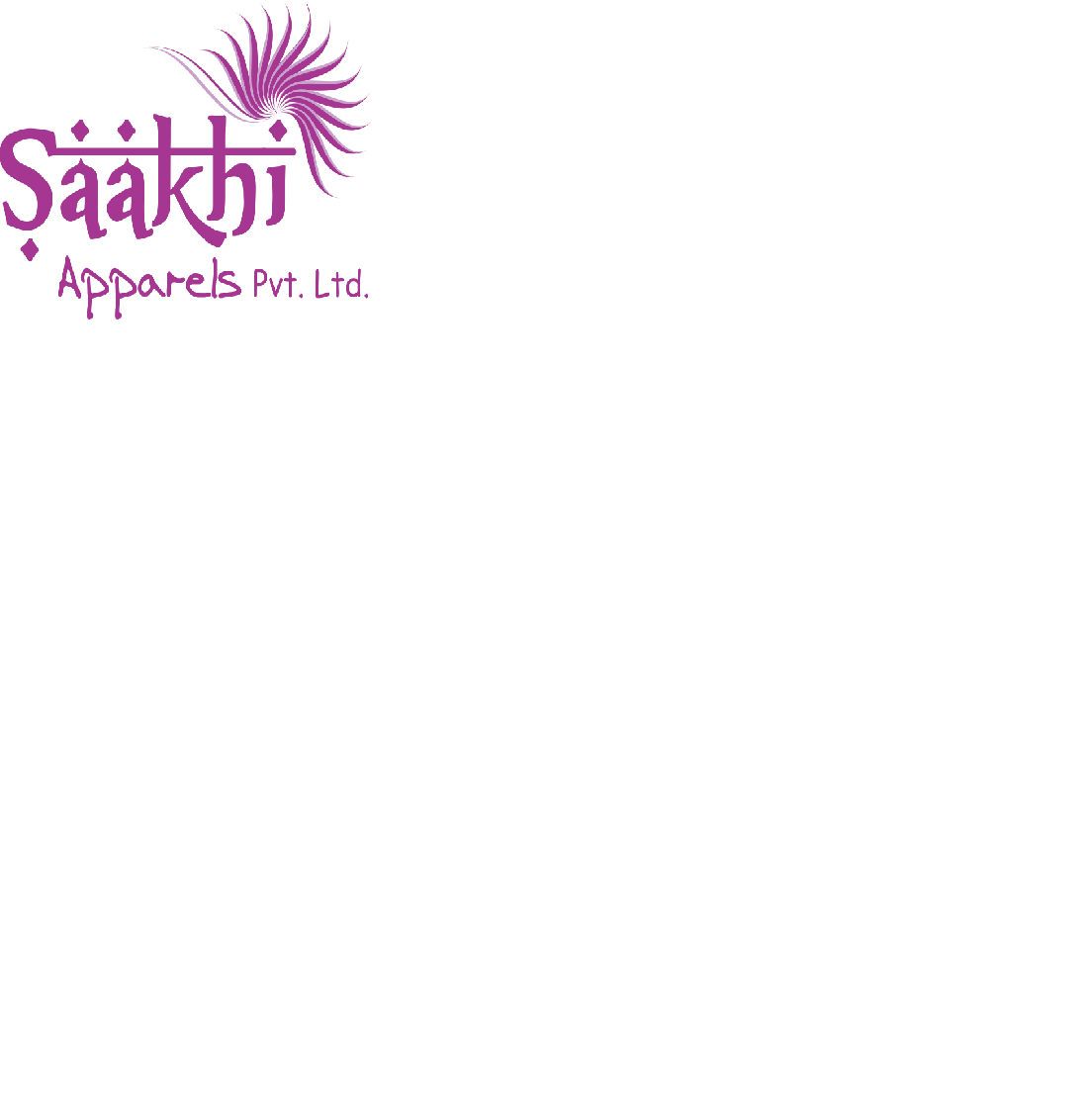 Hotel/ Hospital Supplies
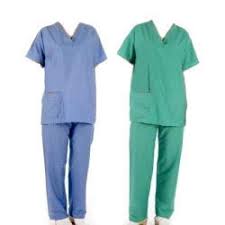 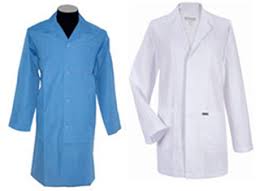 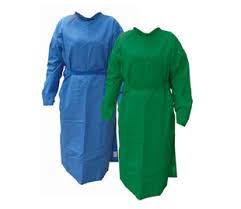 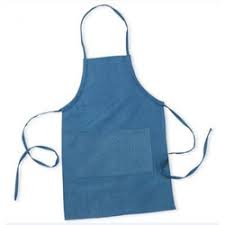 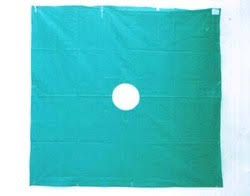 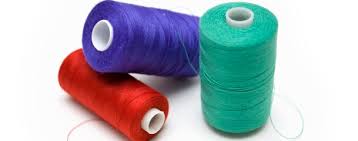 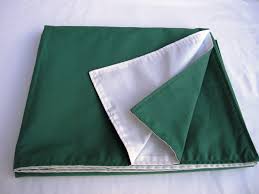 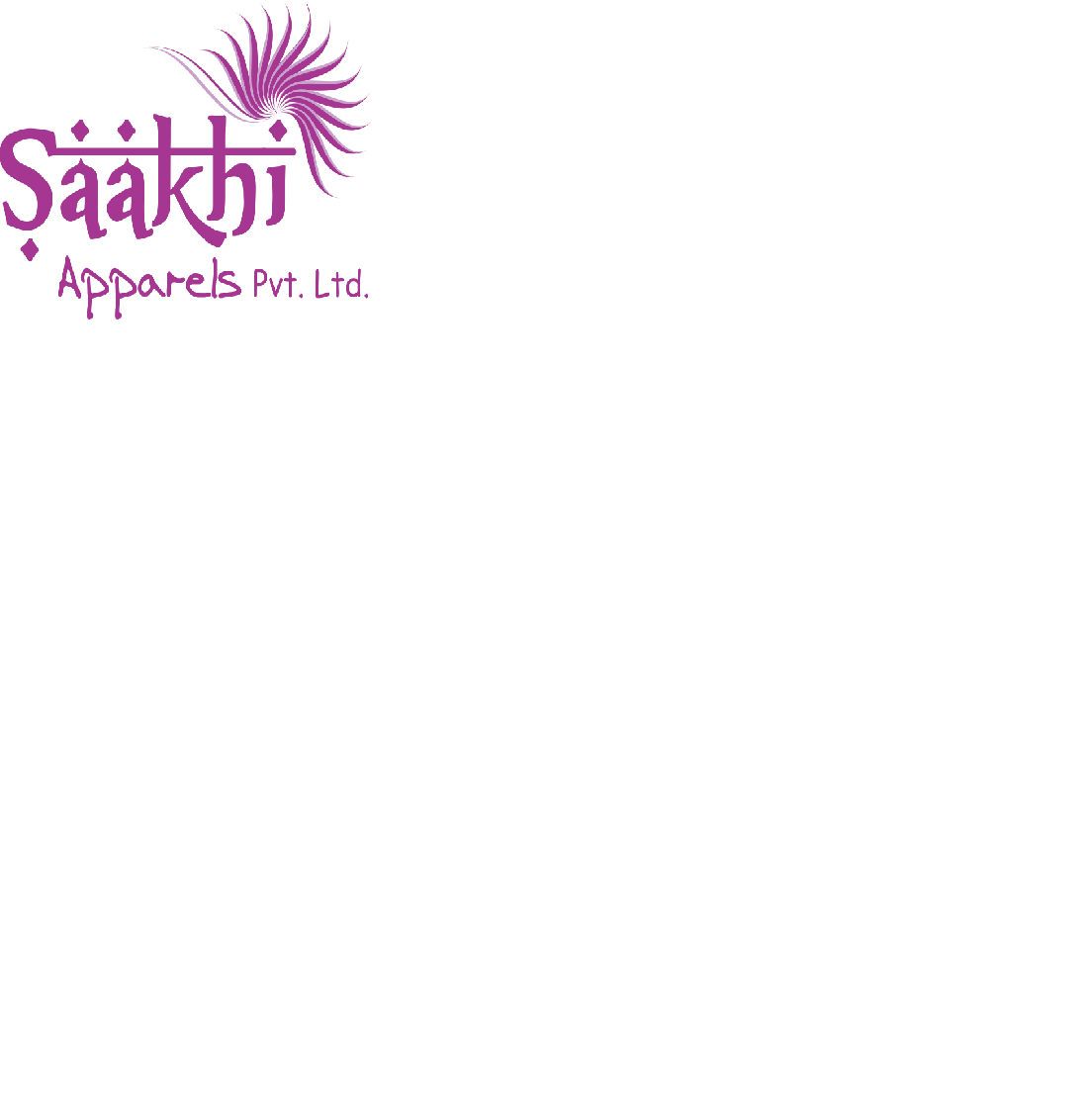 Vardi [NCC/Police/BSF/CISF]
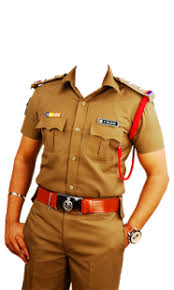 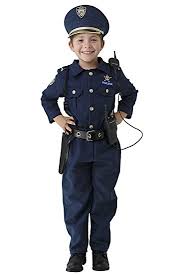 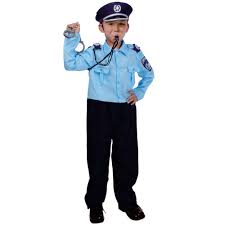 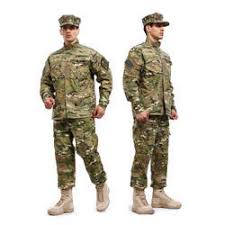 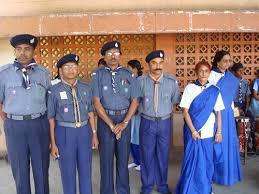 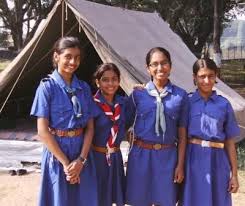 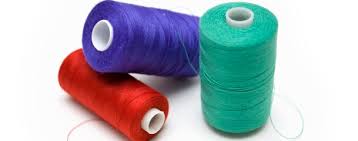 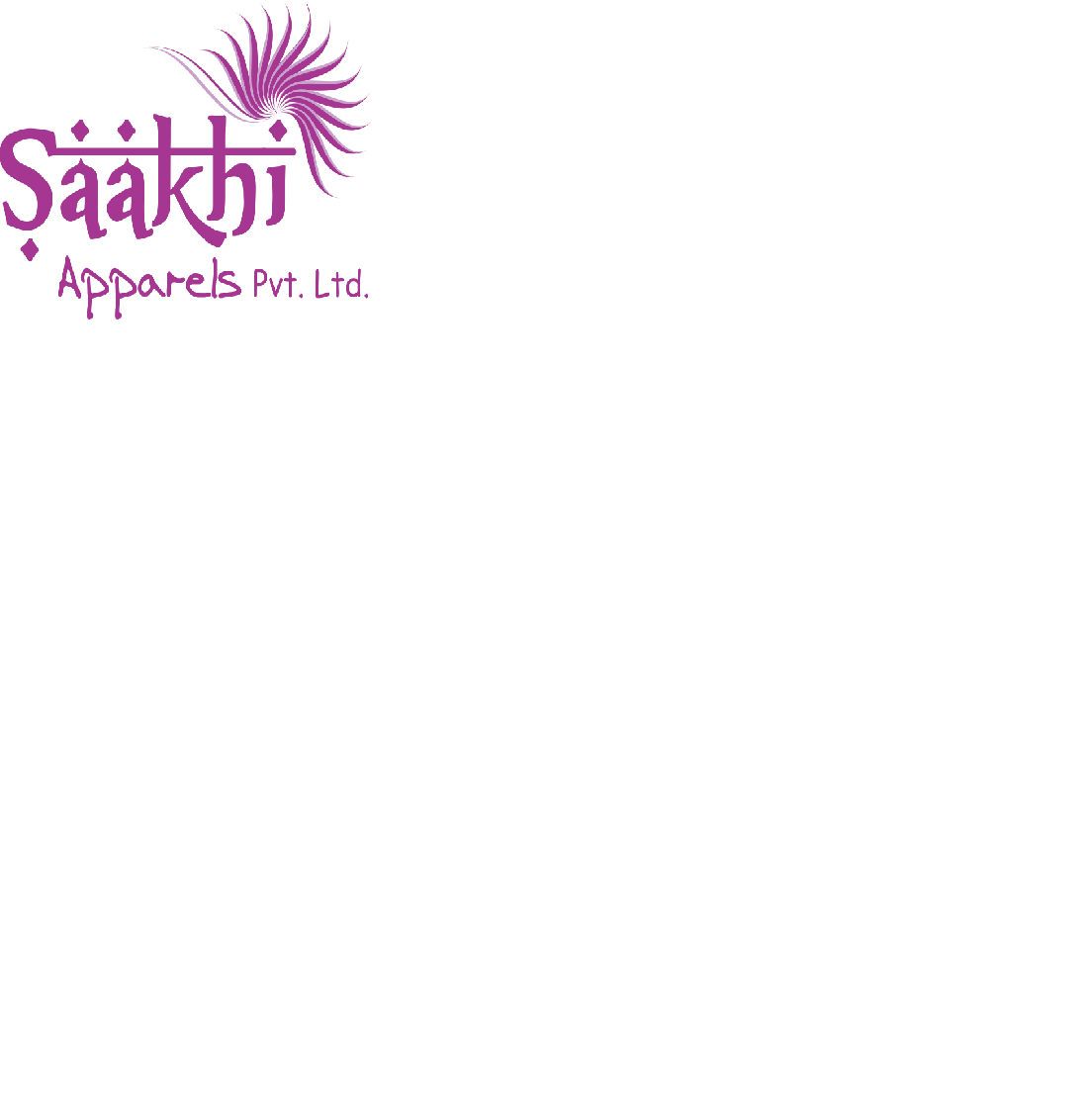 Thanks
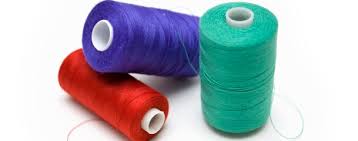